Title
Subtitle
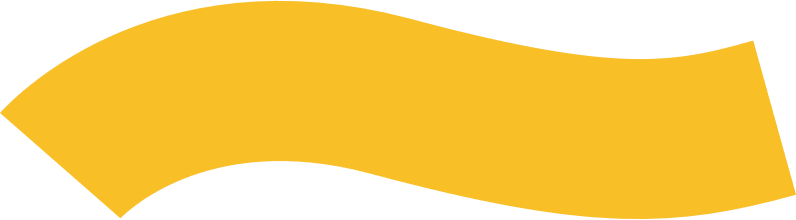 Author
1
1
Title
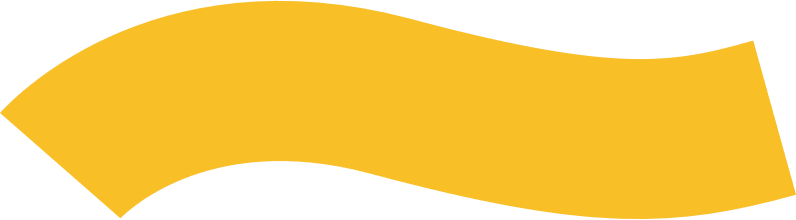 Bullets
First
Second
....
Bullets
First
Second
....
2
Title
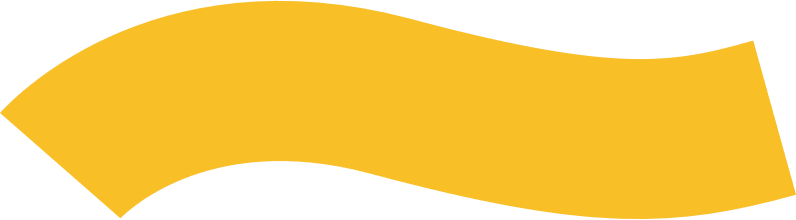 First
Second
....
3
Title
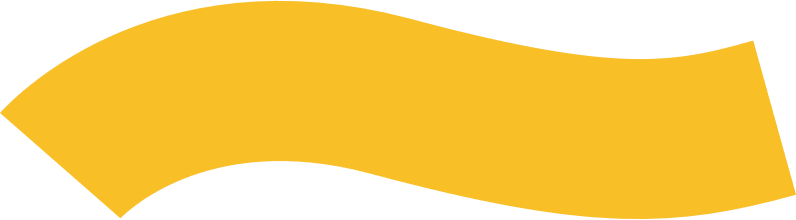 „Quote”
Subtitle
First
Second
.....
Author
4
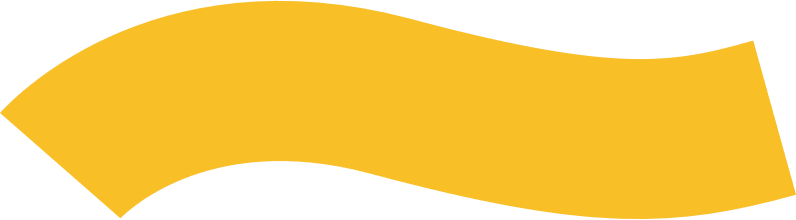 Text
5
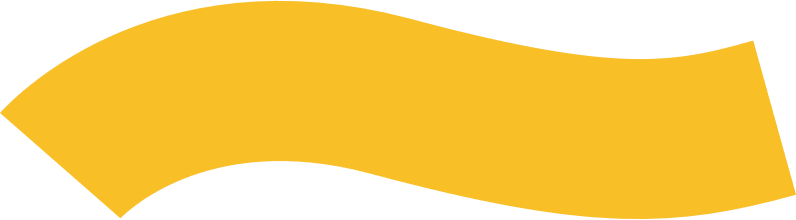 6
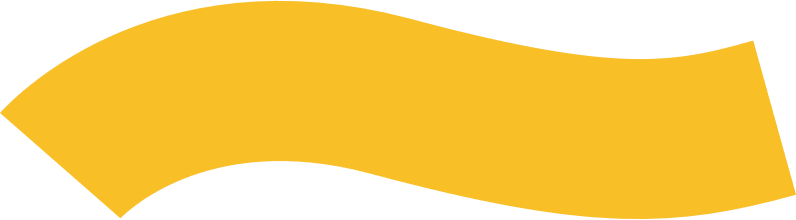 7
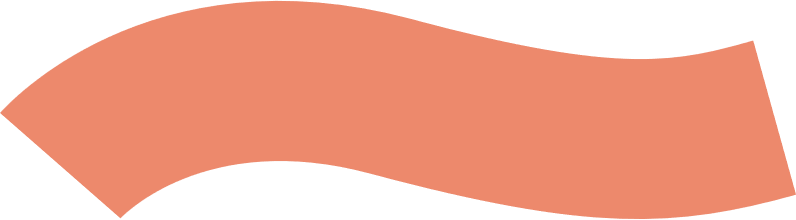 8
8
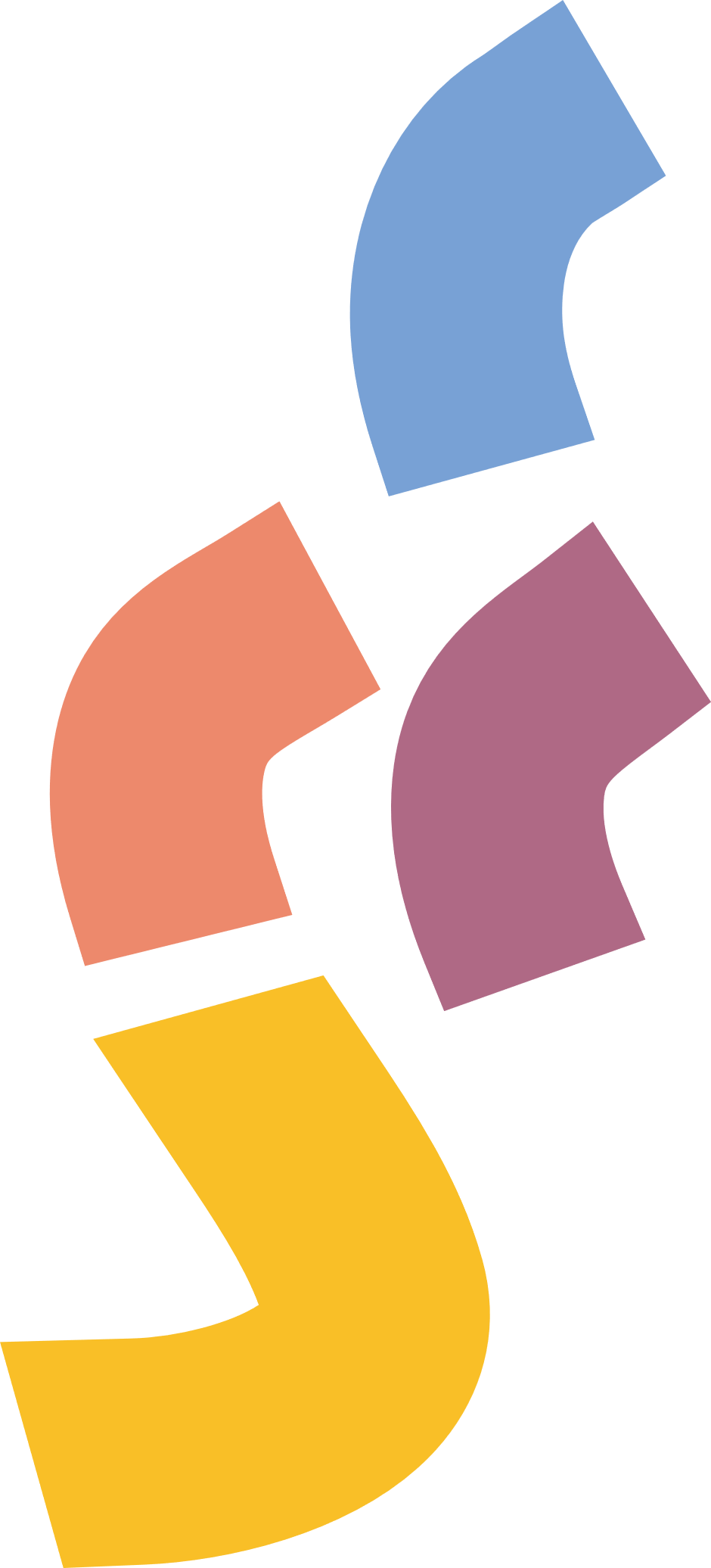 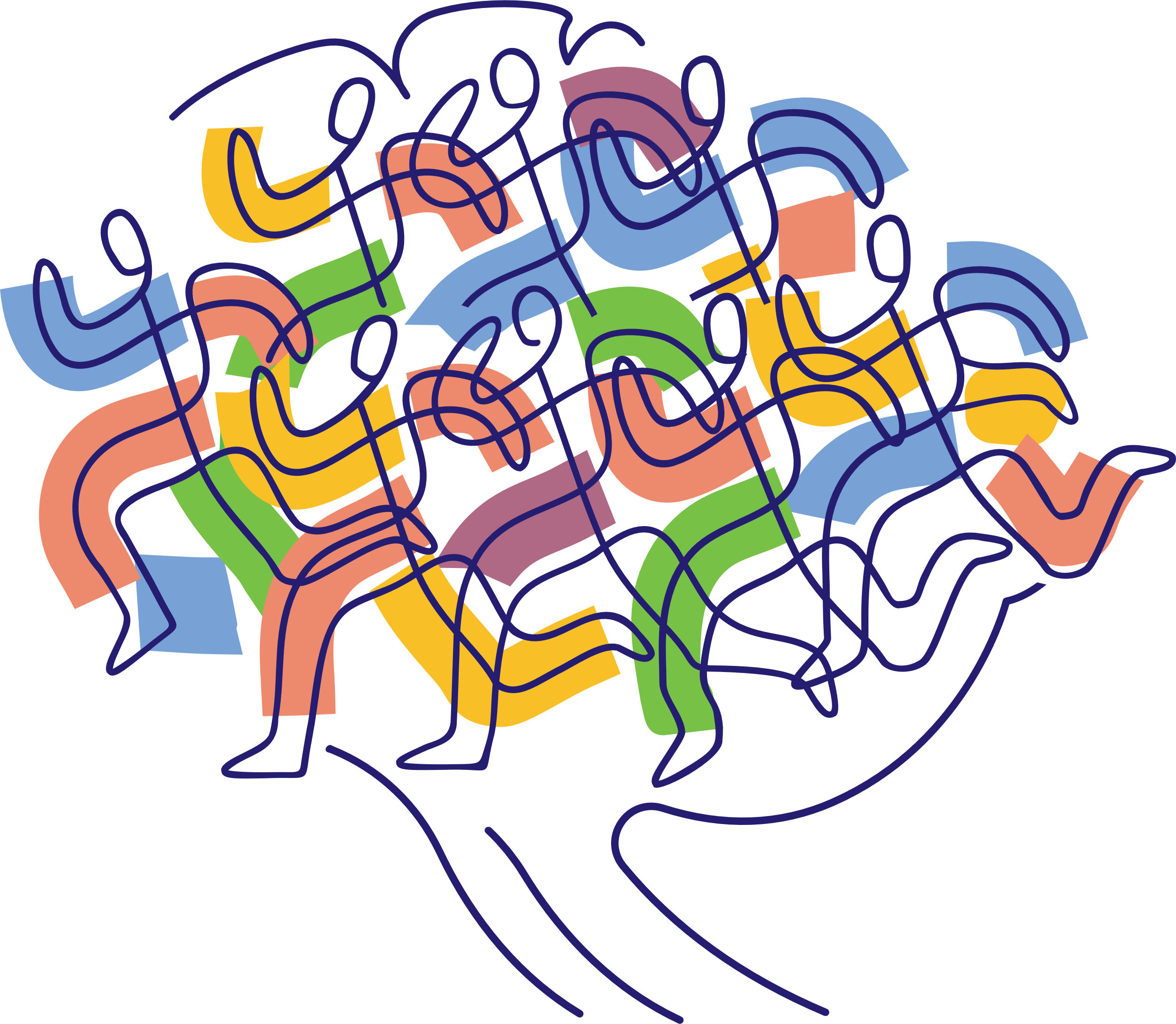 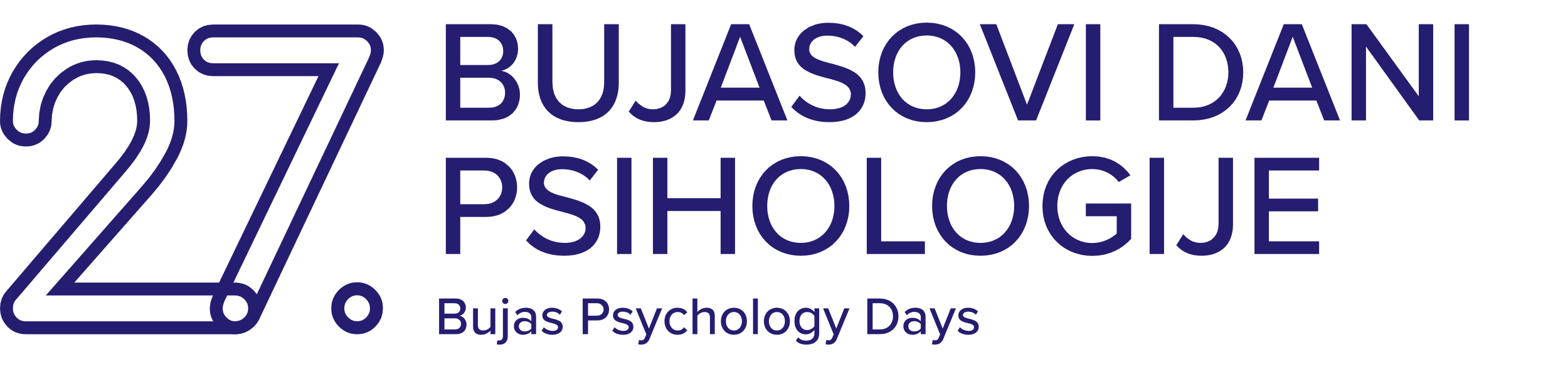 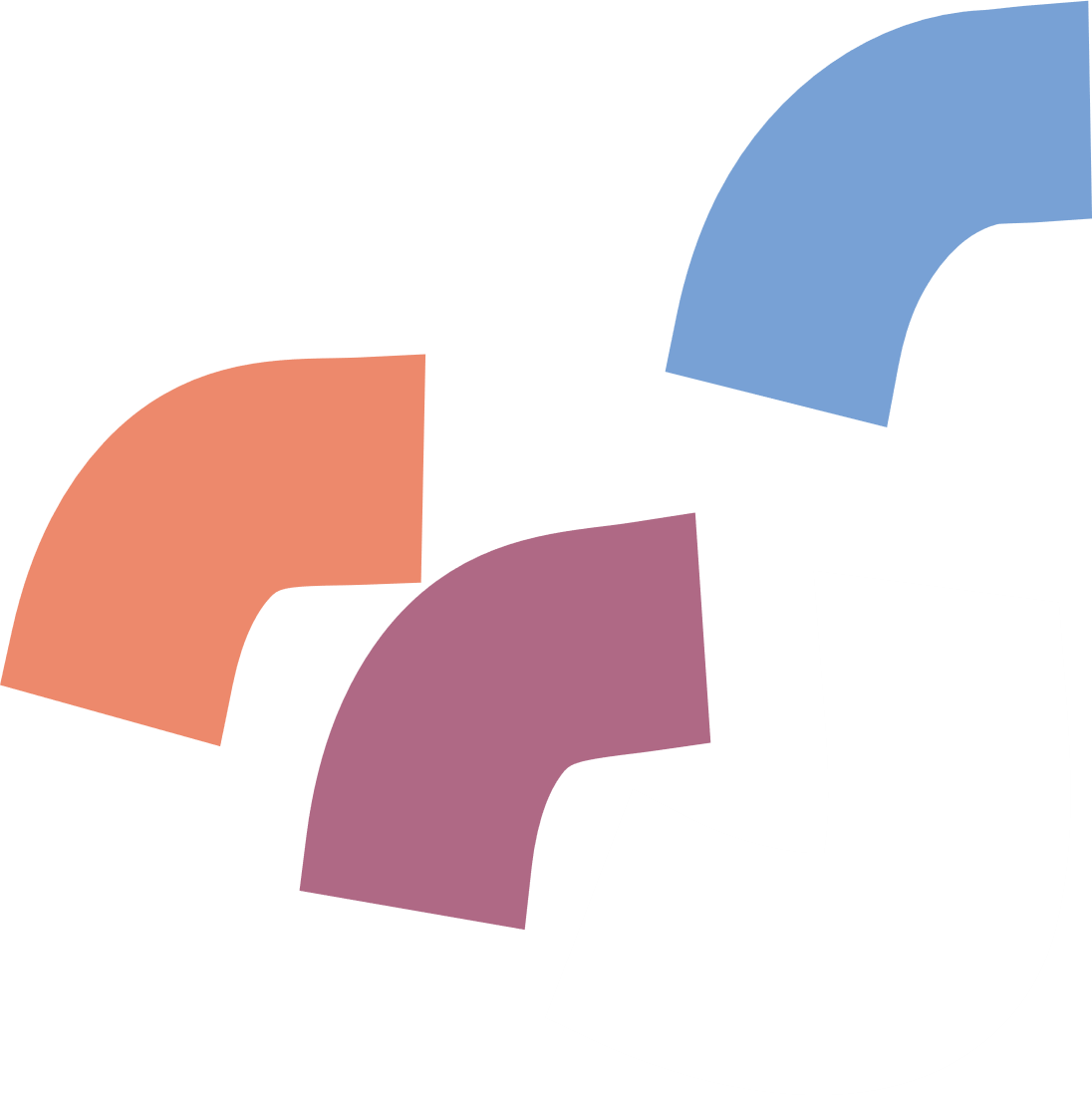 Grafički elementi koji se mogu koristiti po potrebi.
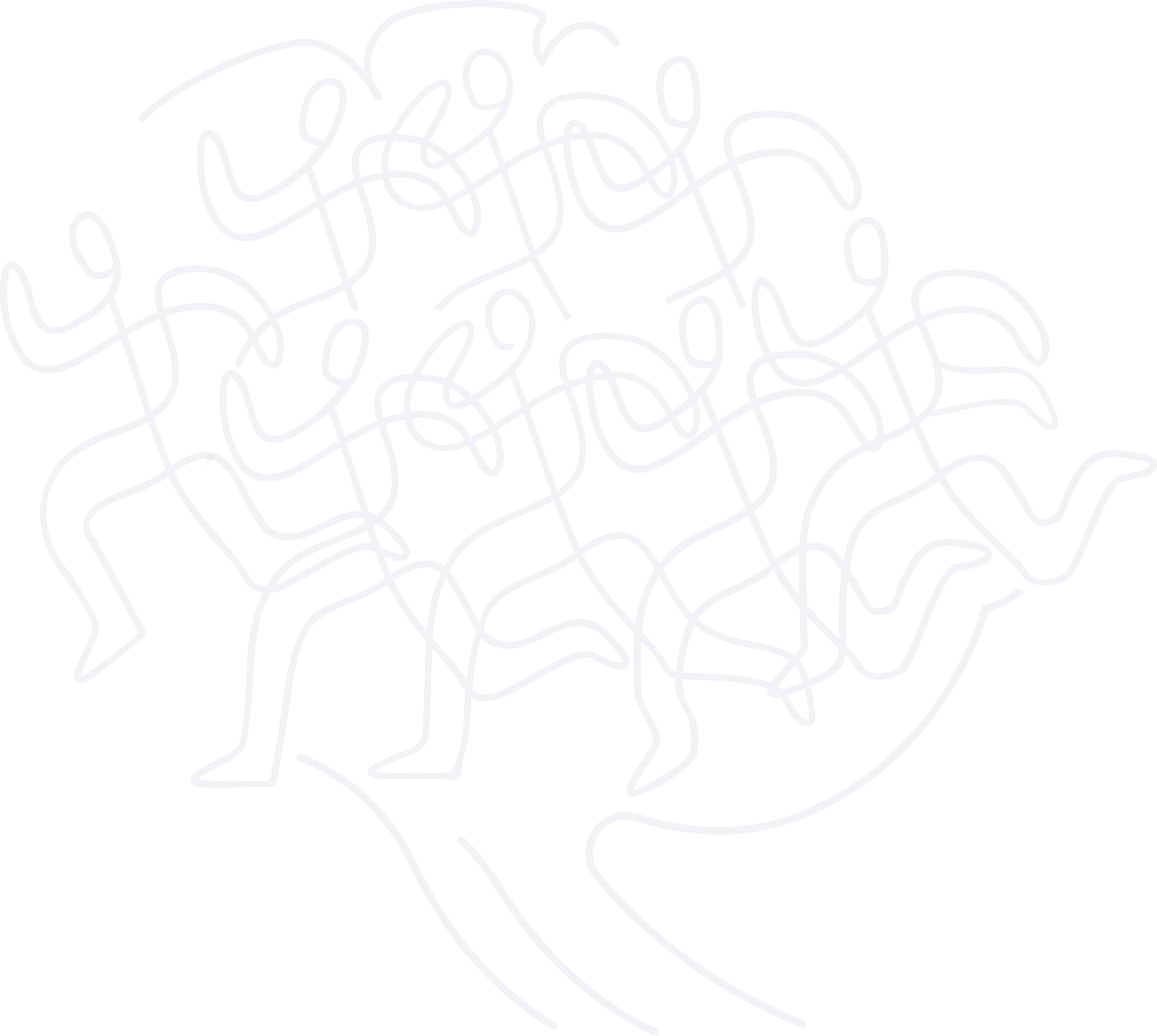 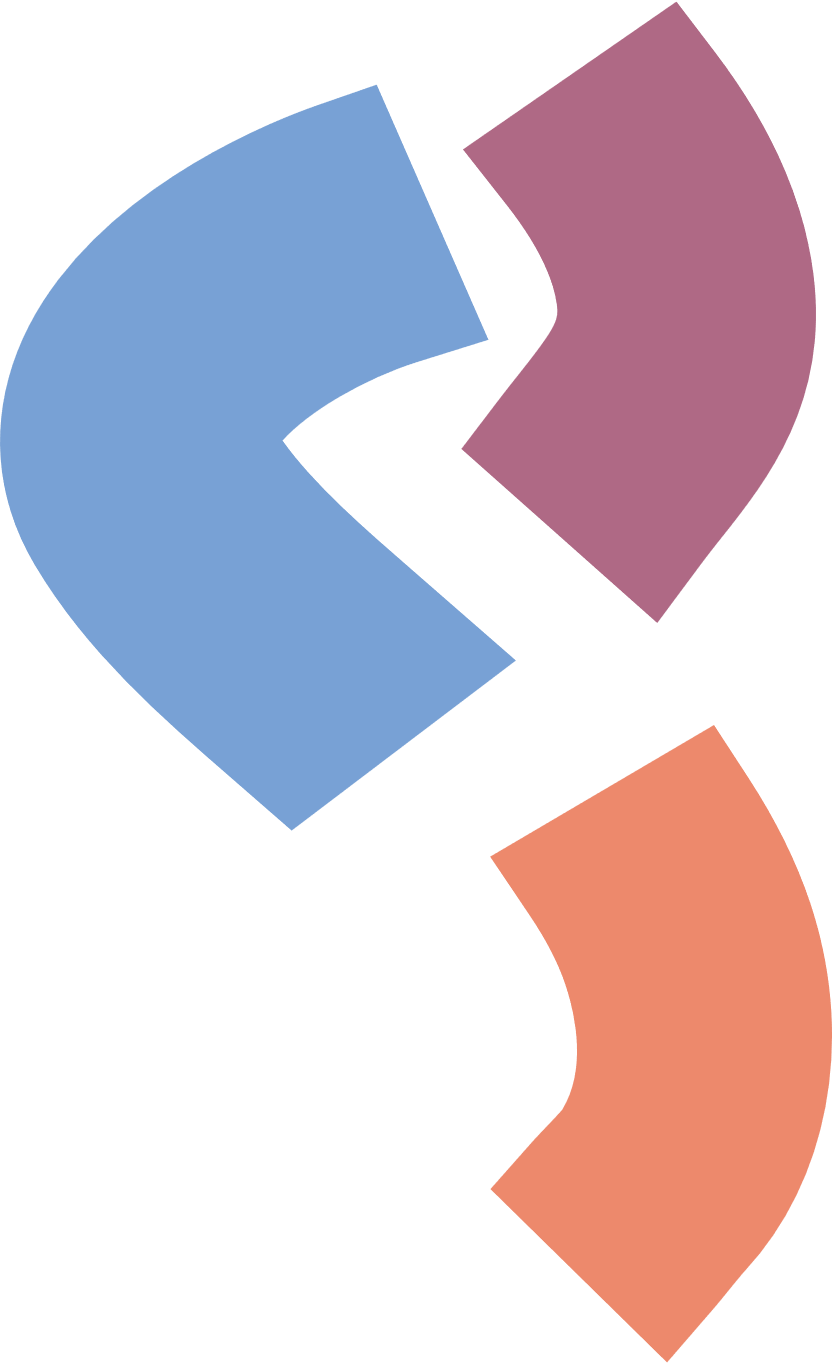 Graphic elements that can be used as needed.
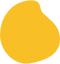 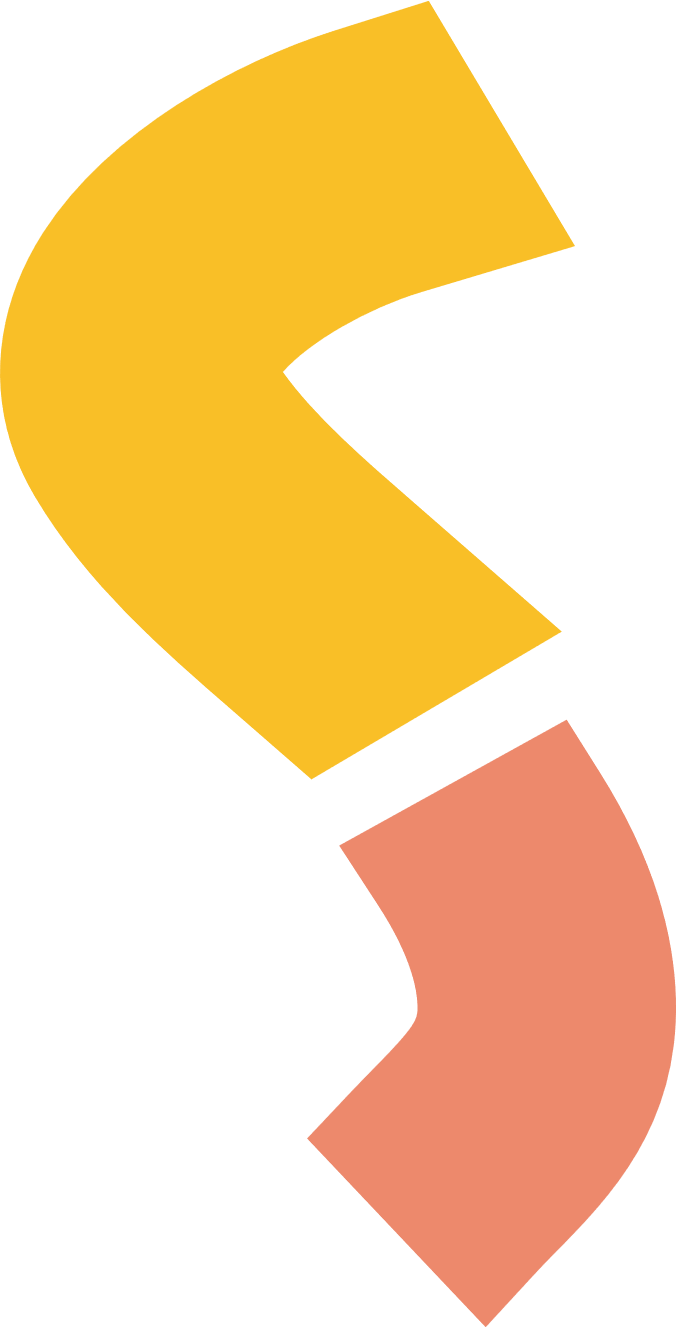 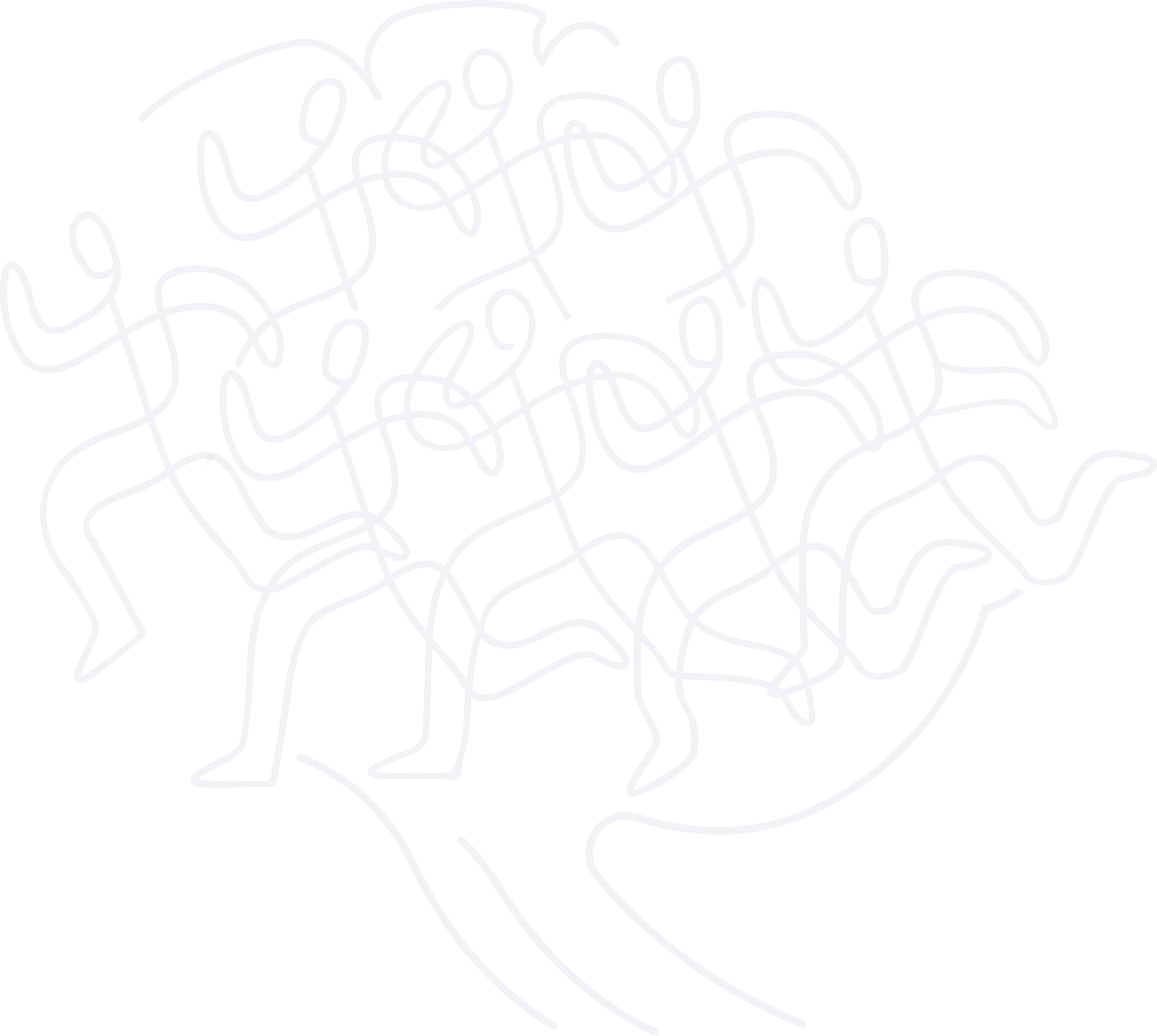 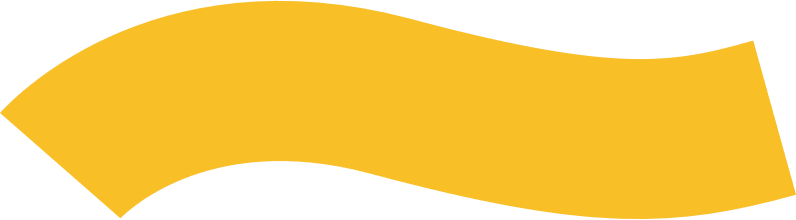 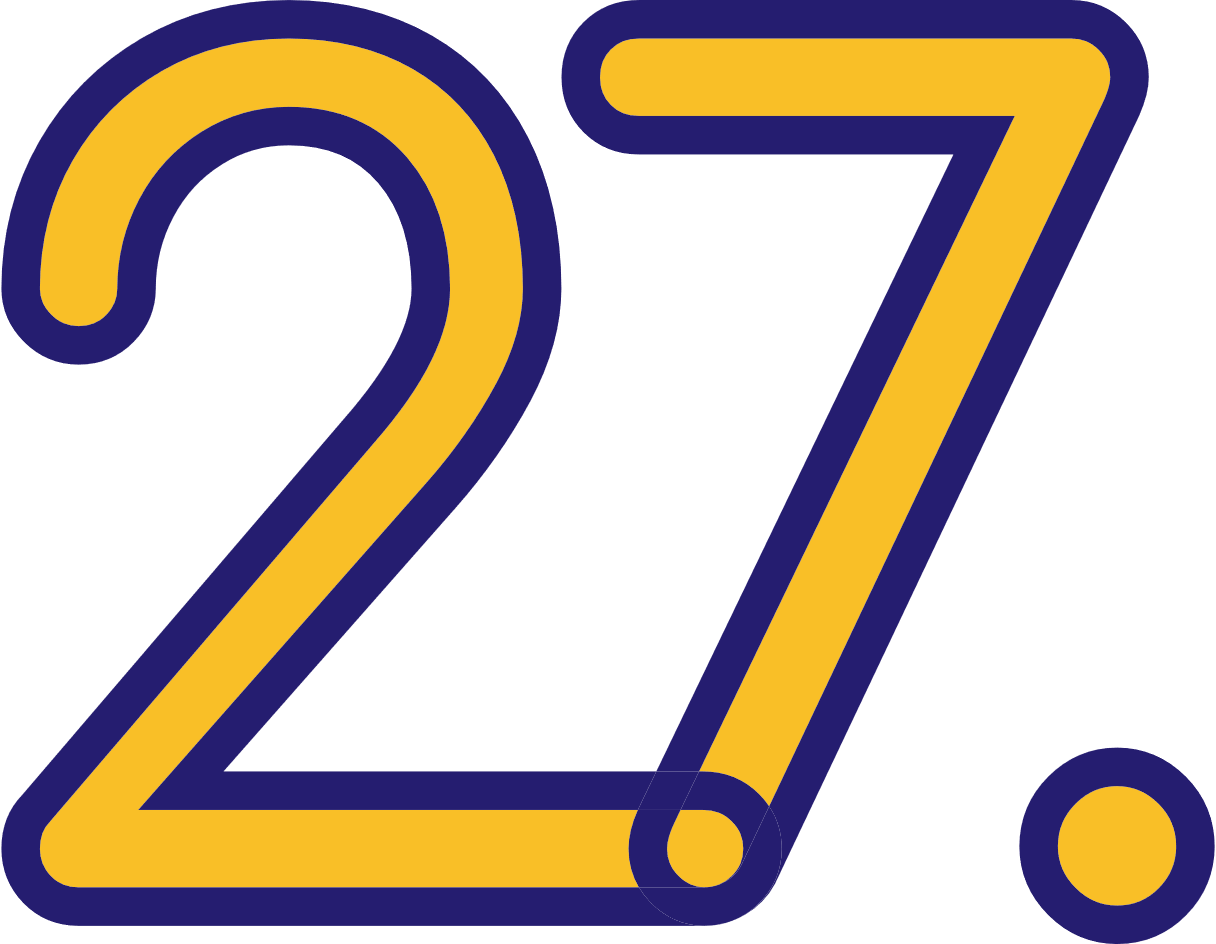 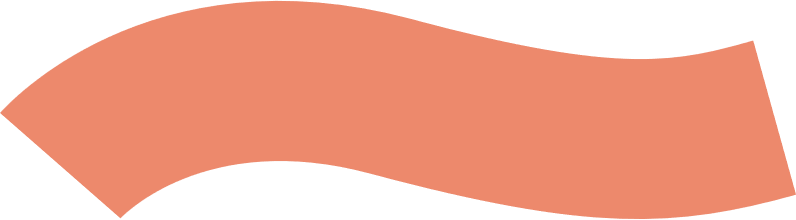 „Quote”
Text
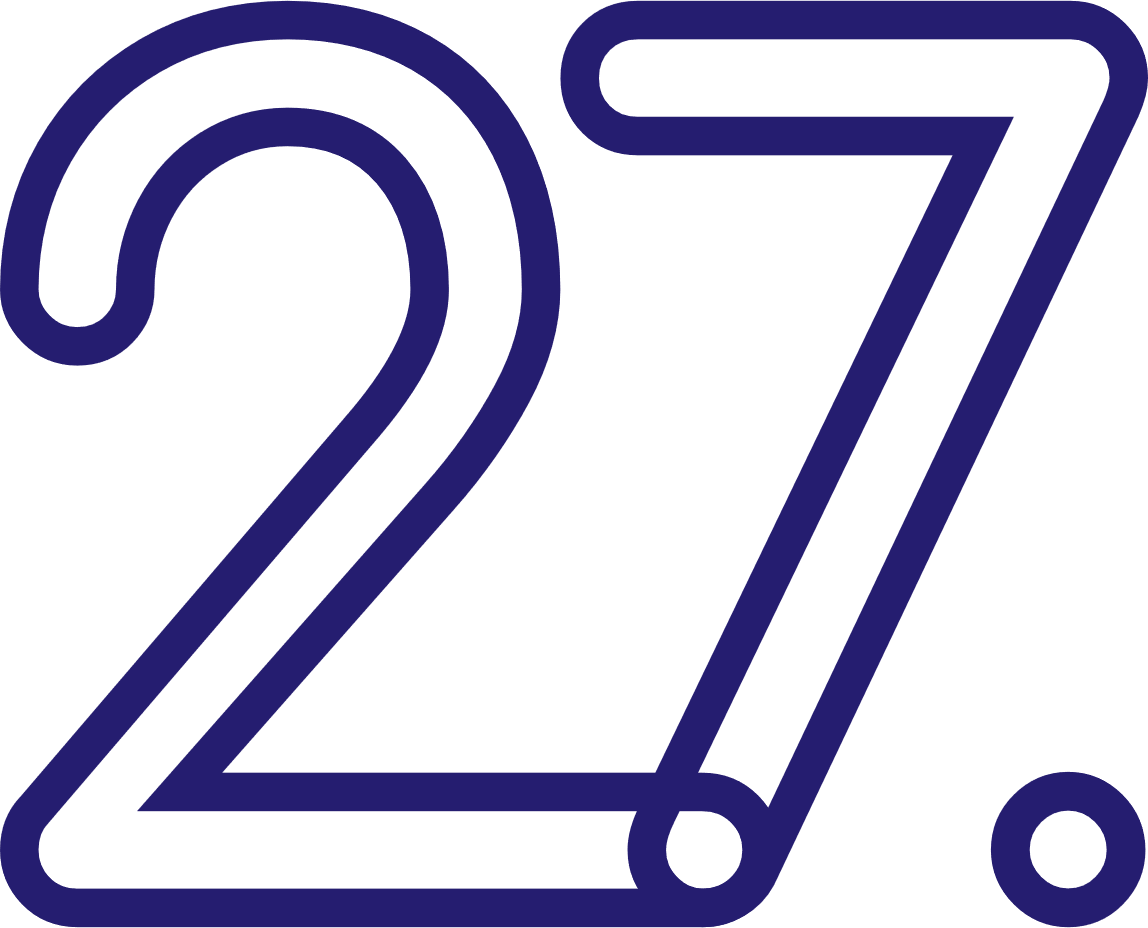 9